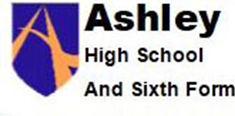 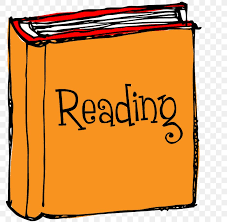 Paper 1 – 
Creative Writing

Descriptive Writing
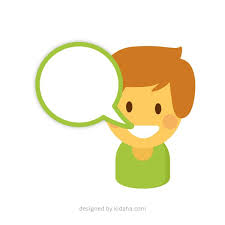 Speaking and Listening – 

Presentation
Skills
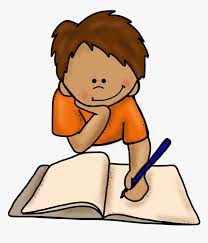 Paper 1 – Reading
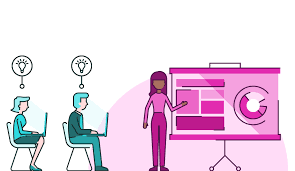 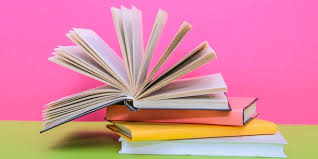 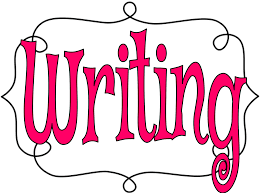 Half Term 1	Half Term 2	Half Term 3	 Half Term 4	Half Term 5	Half Term 6
English Year 10
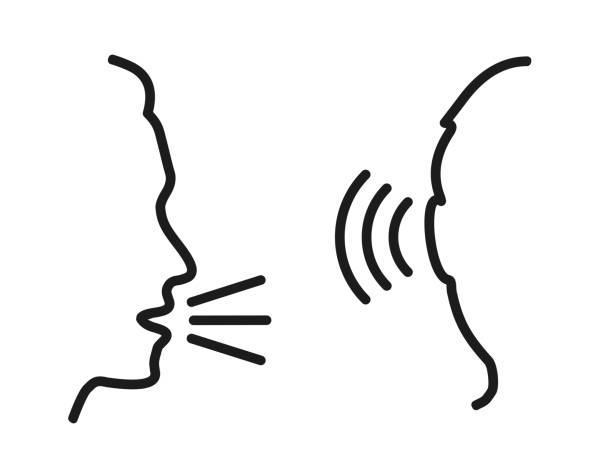 Paper 1 – 
Creative Writing


Narrative Writing
Paper 1 – Reading Revision
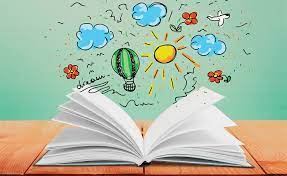 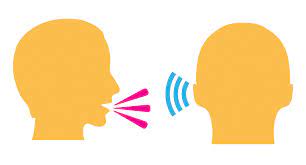 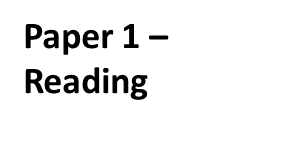 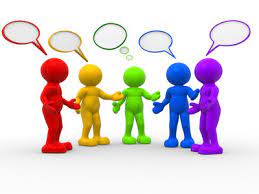 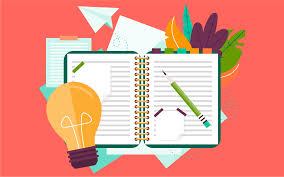 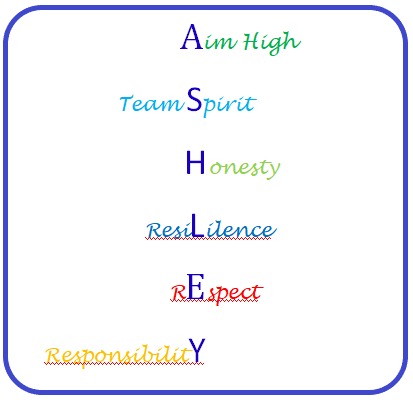 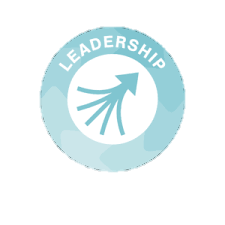 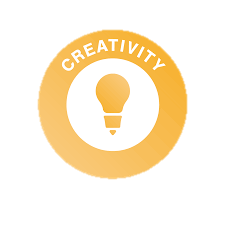 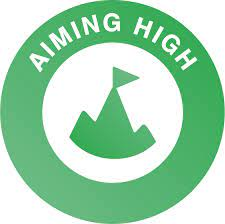 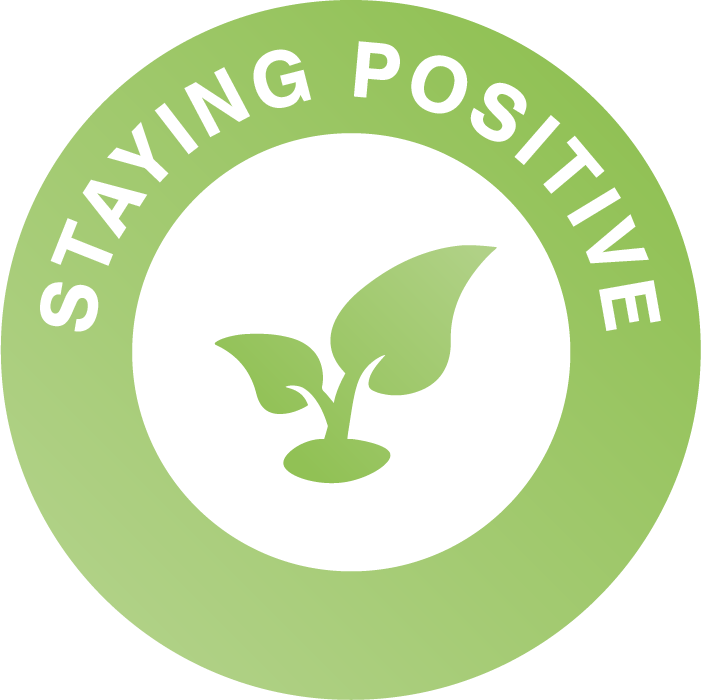 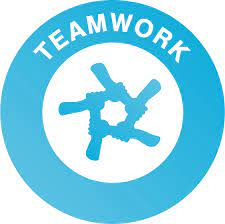 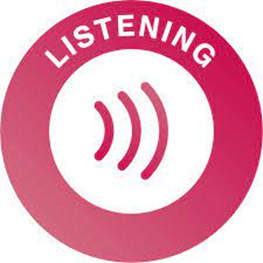 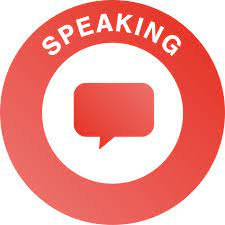 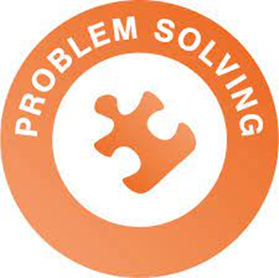 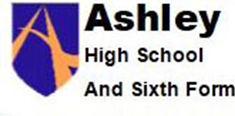 Paper 2 - Writing 

Writing to present 
a viewpoint
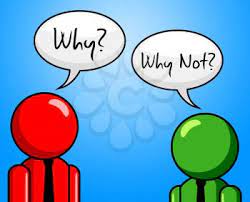 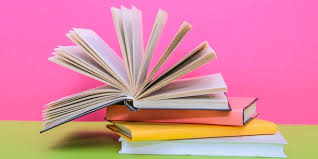 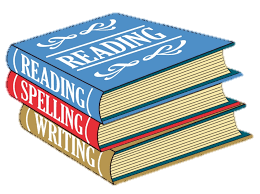 Paper 2 - Revision
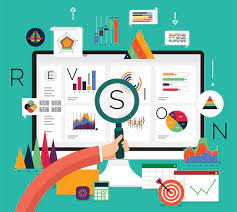 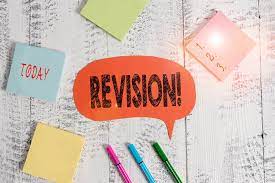 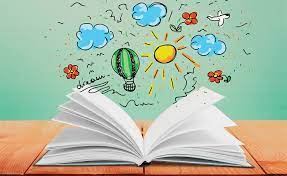 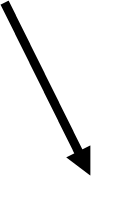 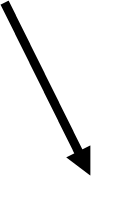 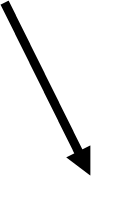 Half Term 1	Half Term 2	Half Term 3	Half Term 4	Half Term 5	Half Term 6
English Year 11
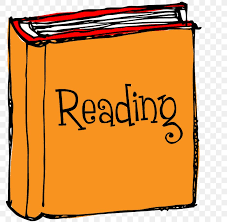 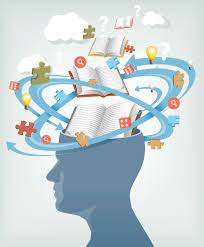 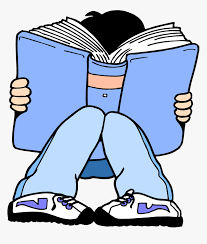 Paper 1 - Revision
Exam Skills and Preparation
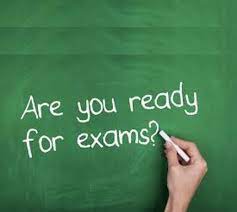 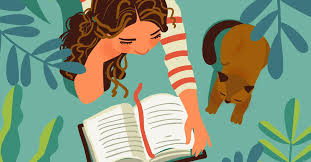 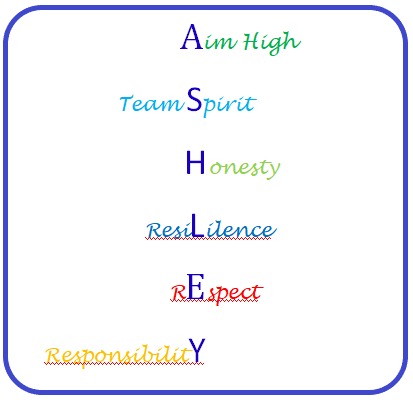 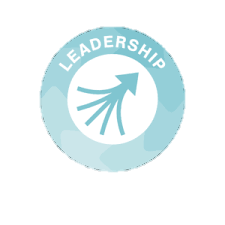 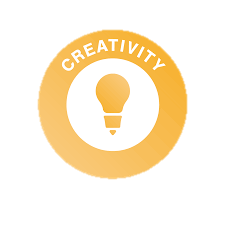 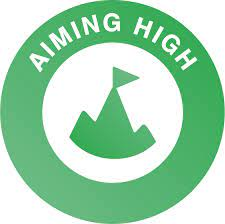 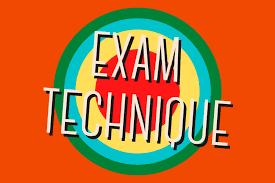 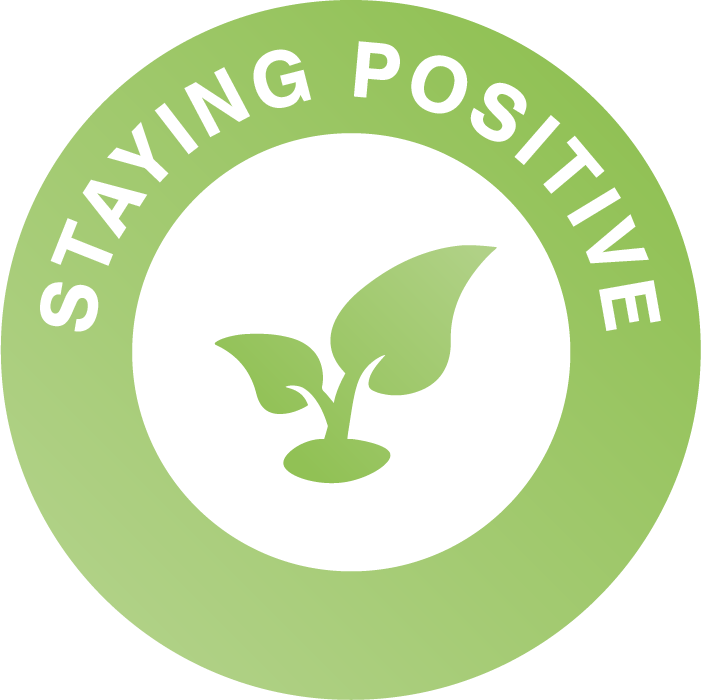 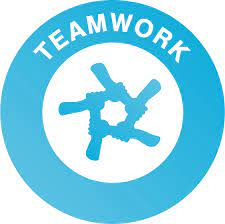 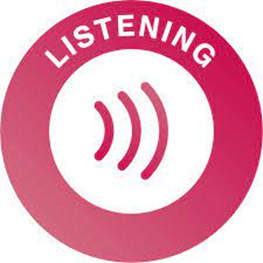 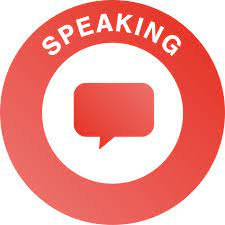 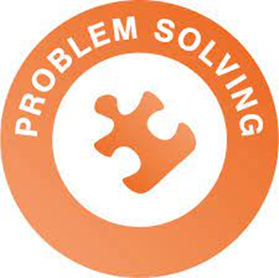